Universitat de Vic –
Universitat Central de Catalunya
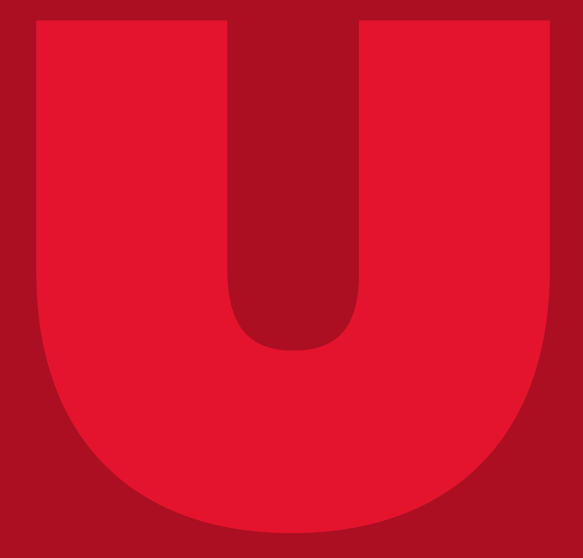 Evolució de la RECERCA de la Uvic-UCC

Curs 2021/2022
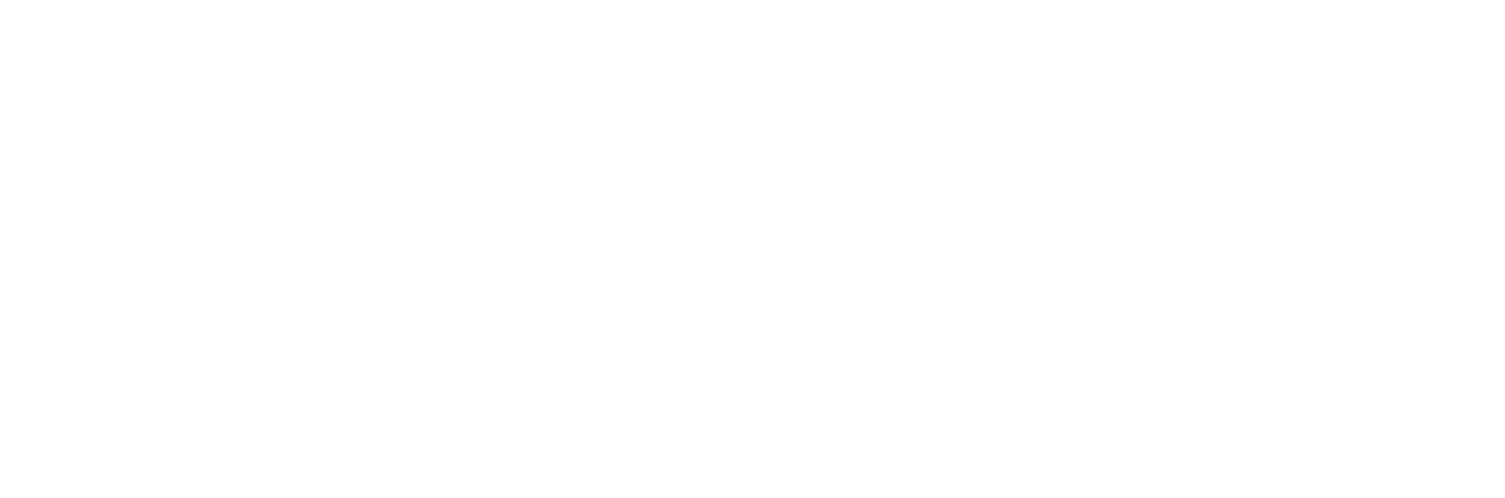 Juliol 2022
Evolució de la Recerca 
en xifres
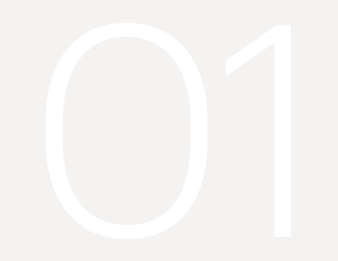 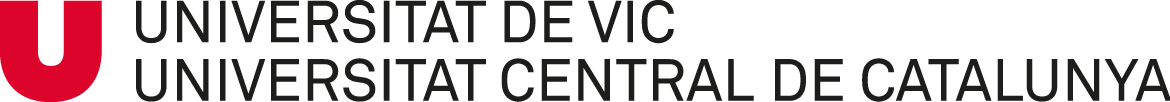 Producció Científica
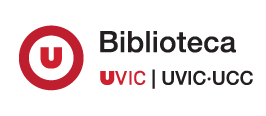 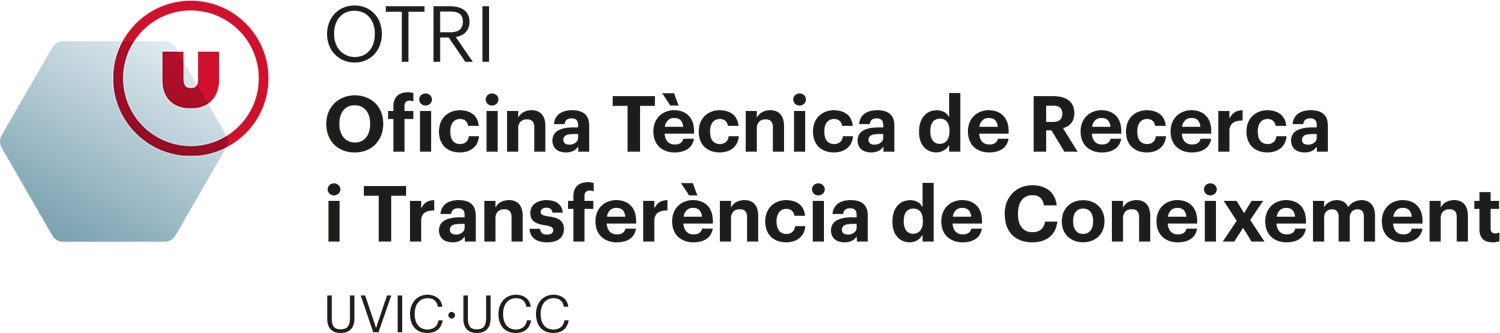 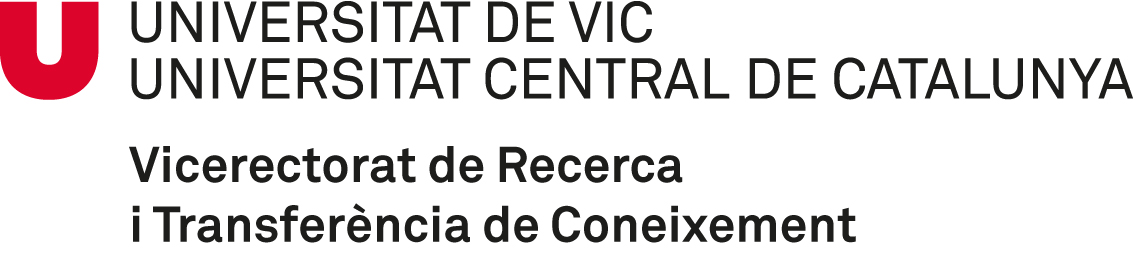 Producció Científica
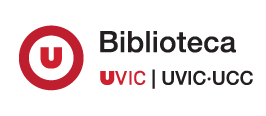 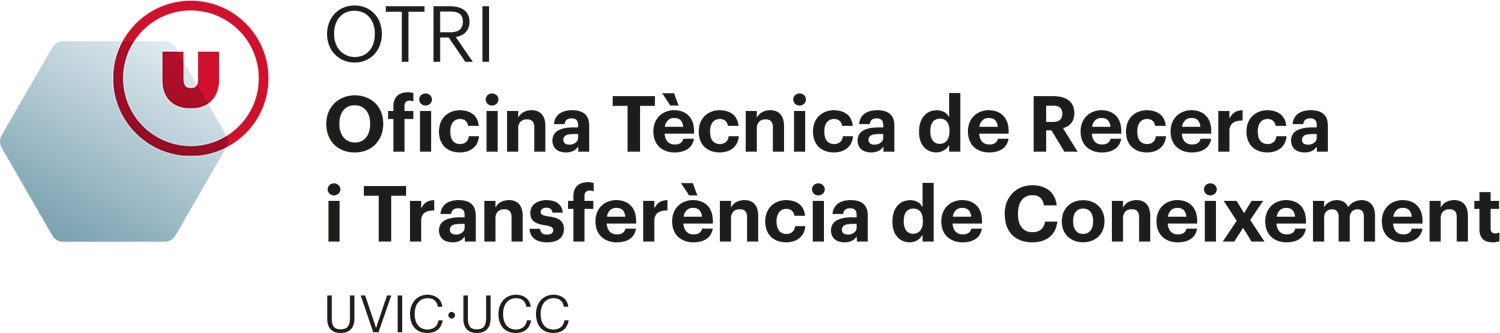 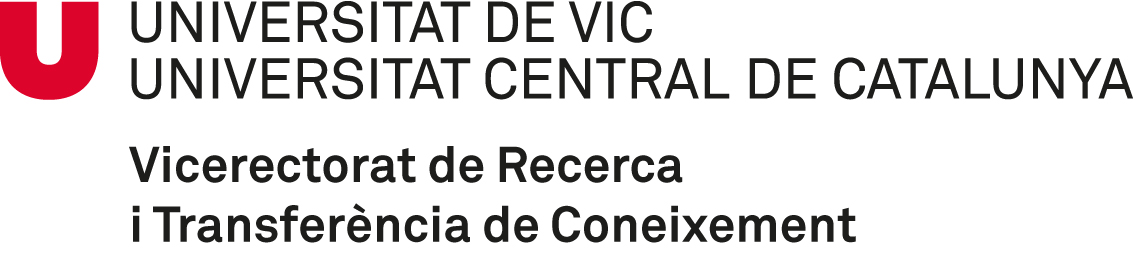 Estudis de Doctorat
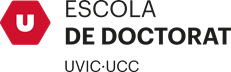 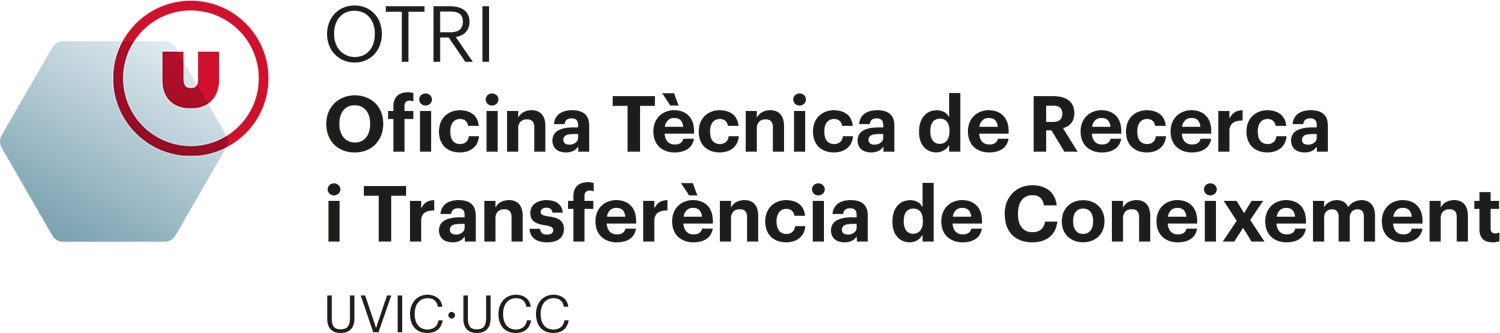 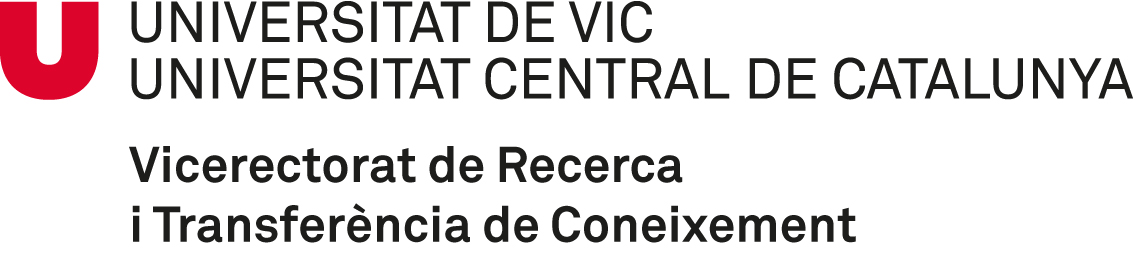 Estudis de Doctorat
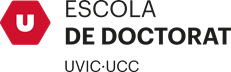 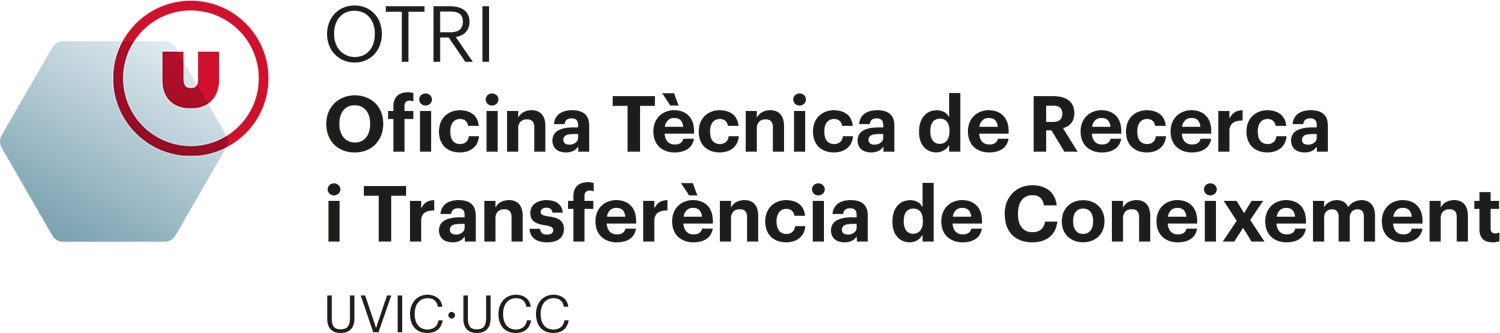 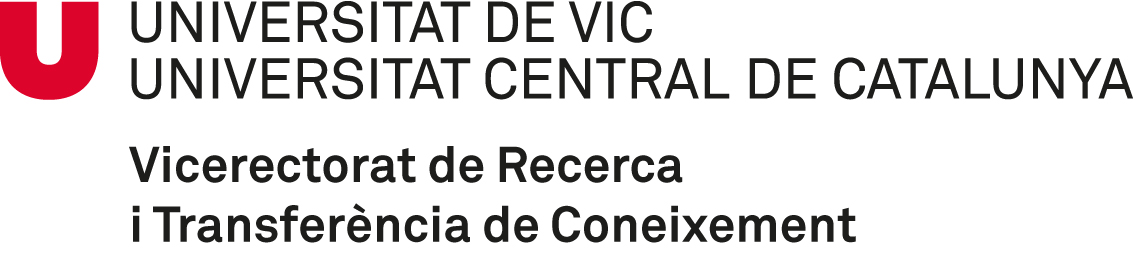 Estudis de Doctorat
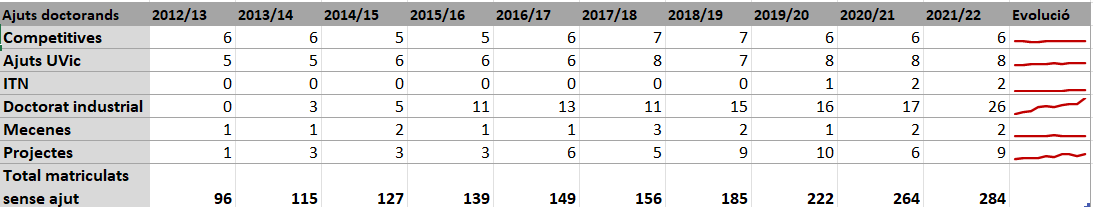 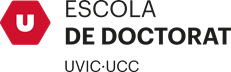 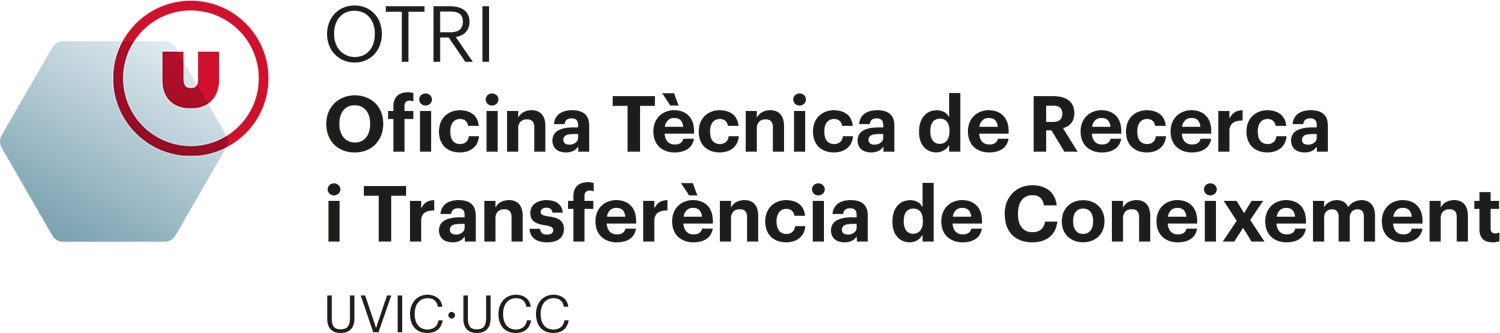 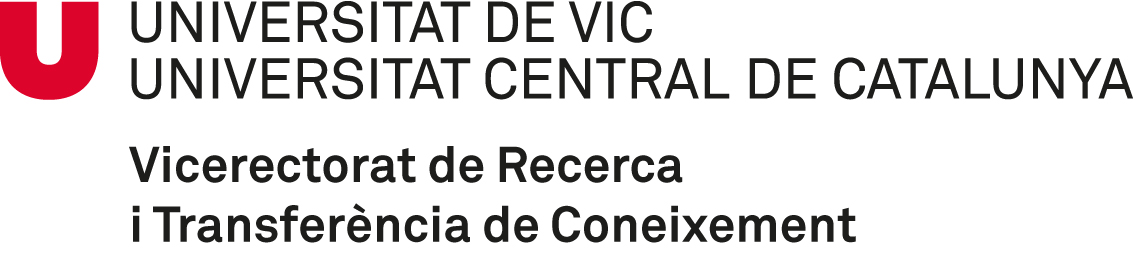 Estudis de Doctorat
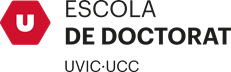 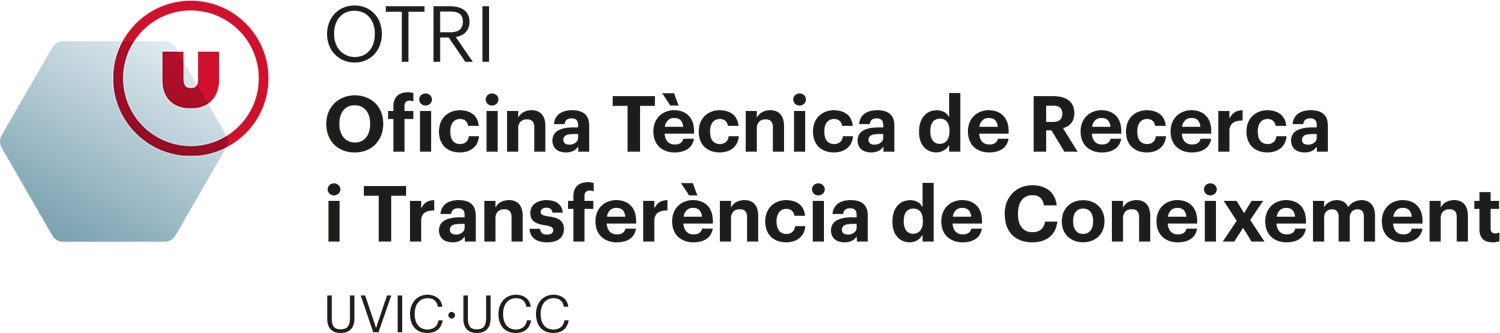 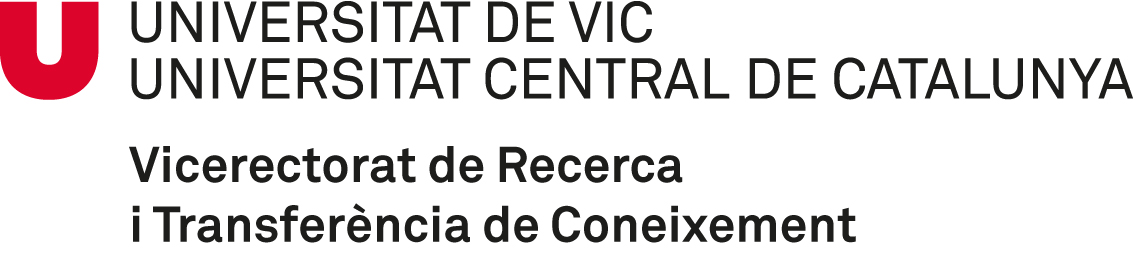 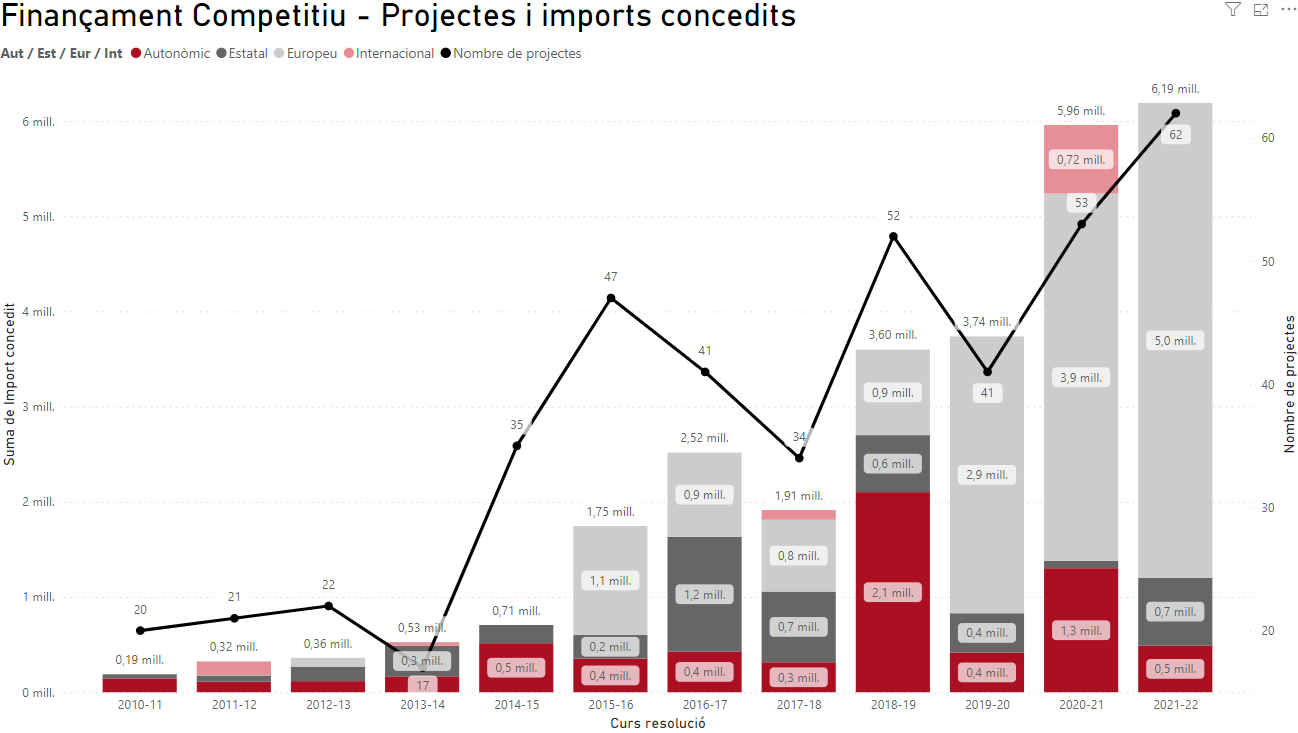 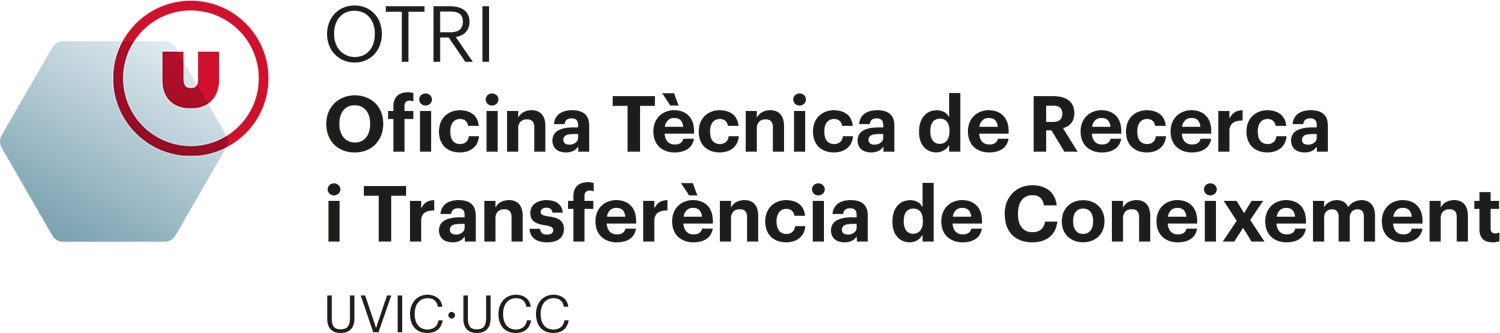 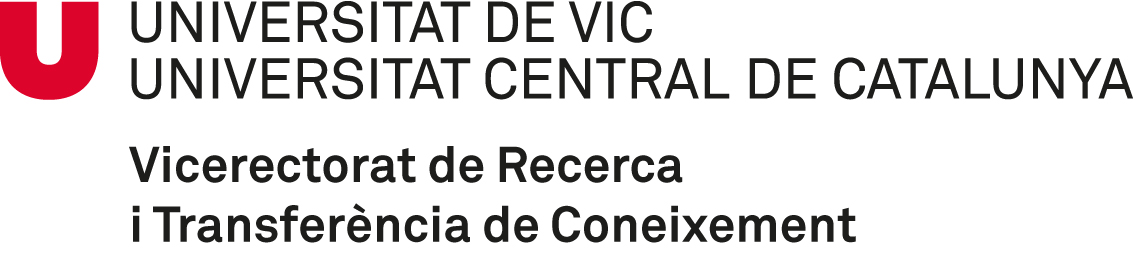 Finançament competitiu: Projectes europeus vigents
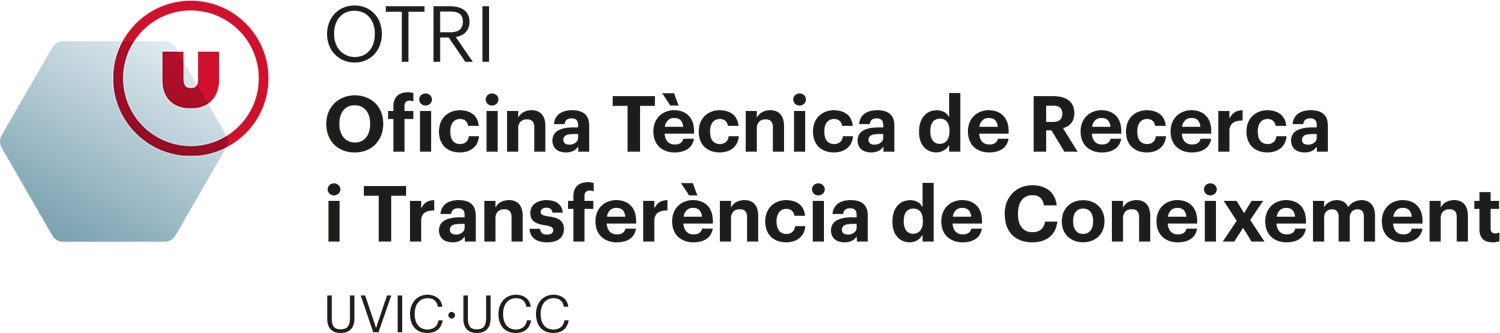 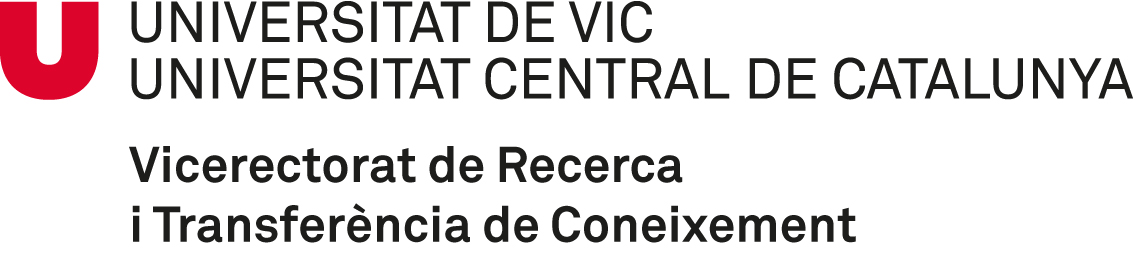 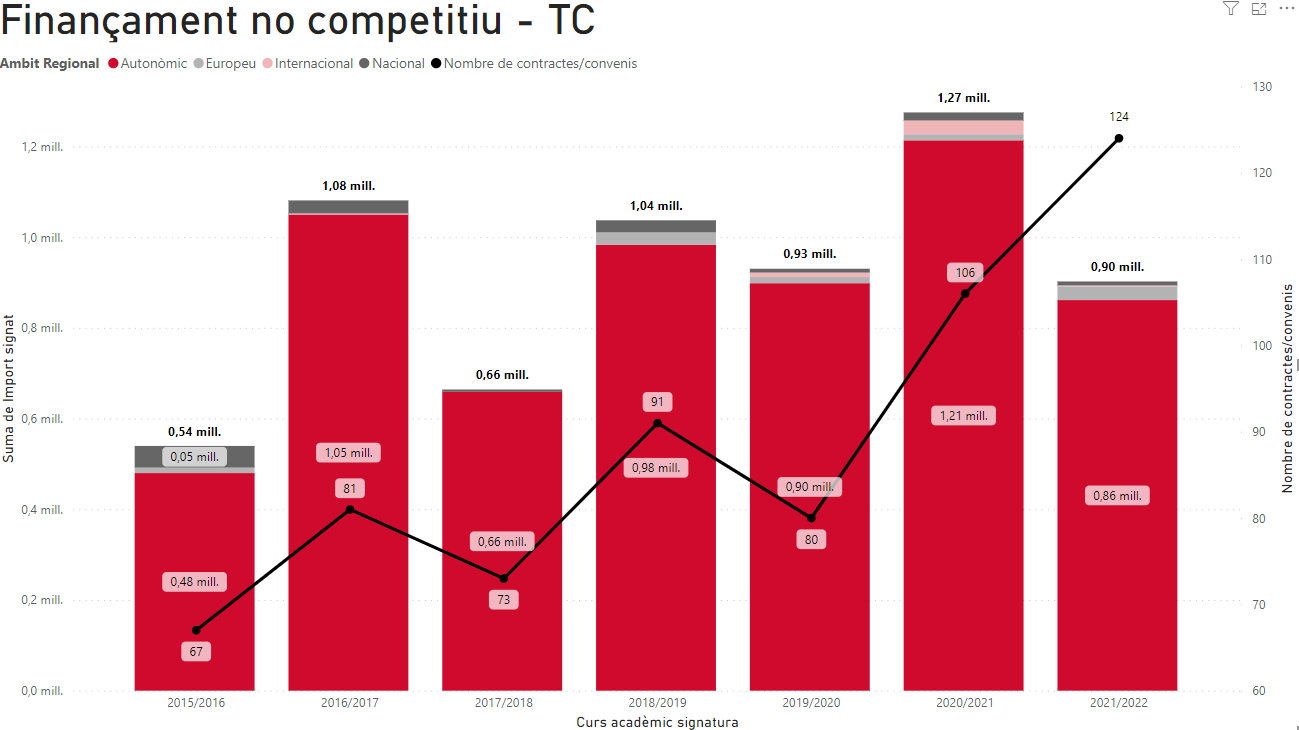 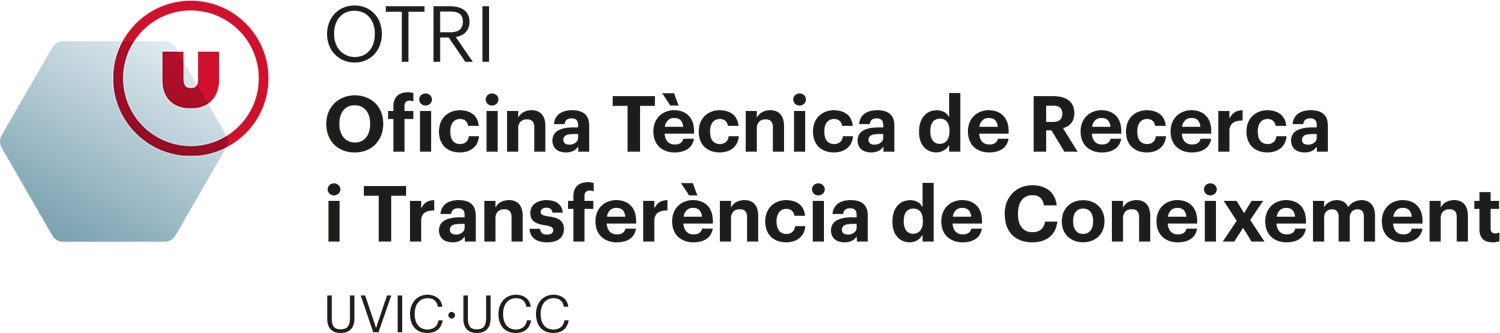 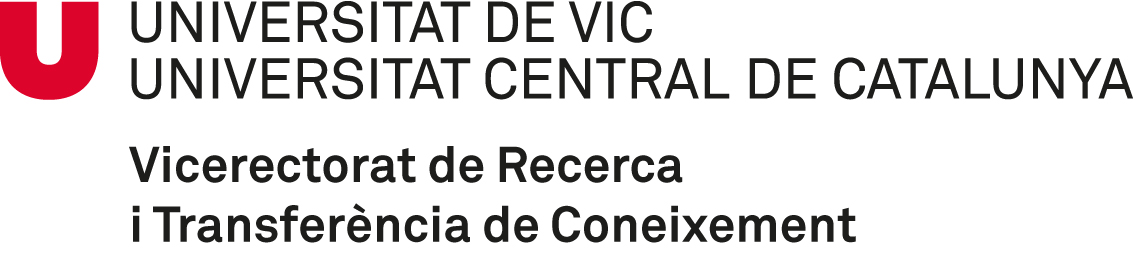 Evolució de les activitats congressuals i de divulgació científica
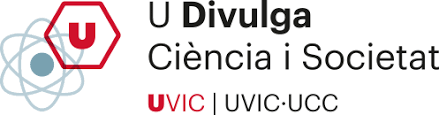 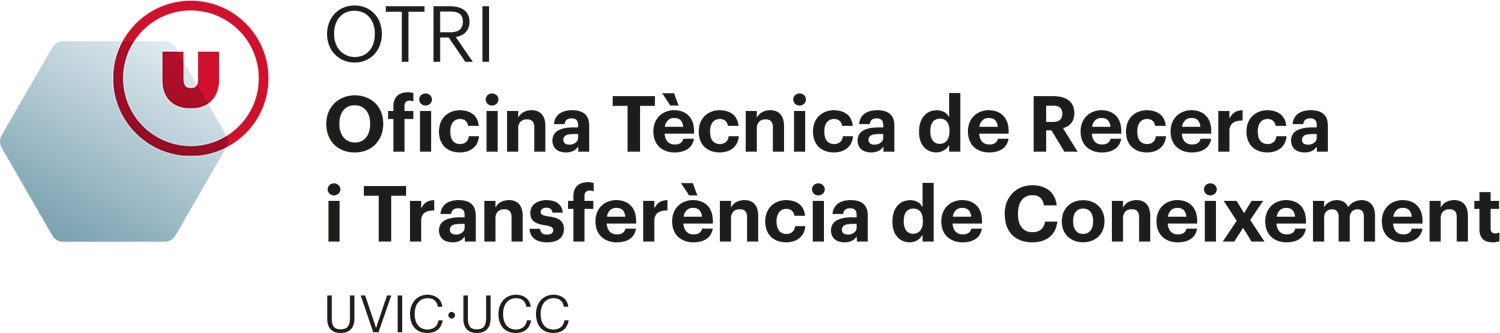 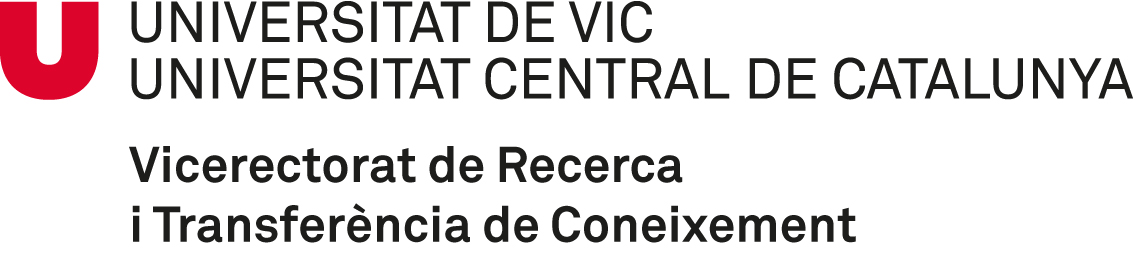